Про форми та видипідвищення кваліфікації педагогічних працівників закладів освіти Червоноградської міської ради у 2021 році
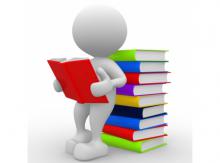 Відповідно до Законів України "Про освіту", "Про повну  загальну середню освіту", "Про дошкільну освіту", "Про позашкільну освіту", Порядку підвищення кваліфікації педагогічних і науково – педагогічних працівників, кожен педагогічний і науково-педагогічний працівник закладу загальної середньої, дошкільної, позашкільної  освіти зобов'язаний щороку підвищувати кваліфікацію, яка є необхідною умовою проходження атестації у порядку, визначеному законодавством.
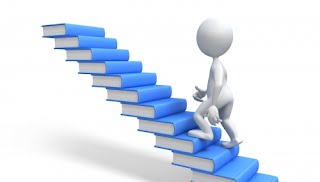 Кожному педагогічному працівнику гарантується право підвищувати кваліфікацію в комунальному закладі післядипломної освіти, розташованому на території відповідної (за місцем проживання такого педагогічного працівника) області, Автономної Республіки Крим, міста Києва чи Севастополя, що не обмежує його право обрати іншого суб’єкта освітньої діяльності для підвищення своєї кваліфікації.
Загальна кількість академічних годин для підвищення кваліфікації педагогічного працівника протягом п’яти років, яка оплачується за рахунок коштів державного та місцевих бюджетів, не може бути меншою за 150 годин, ЗДО і ЗПО – 120 годин, з яких не менше 10 відсотків загальної кількості годин обов’язково повинні бути спрямовані на вдосконалення знань, вмінь і практичних навичок у частині роботи з учнями з особливими освітніми потребами.
На основі пропозицій педагогічних працівників педагогічна рада закладу освіти до 25 грудня формує та затверджує орієнтовний річний план підвищення кваліфікації педагогічних працівників на наступний календарний рік, що визначає вид, форму, суб’єкти підвищення кваліфікації, кількість годин і строки проходження підвищення кваліфікації педагогічними працівниками закладу освіти. Закон України «Про освіту» і Порядок підвищення кваліфікації педагогічних і науково – педагогічних працівників надають можливість організовувати і забезпечувати підвищення кваліфікації у будь яких формах і видах.
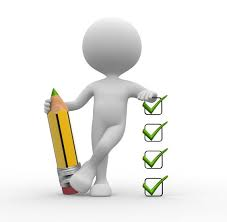 Формами підвищення кваліфікації є:
-  інституційна (очна (денна, вечірня) заочна, дистанційна, мережева);
- дуальна;
- на робочому місці, на виробництві.
Форми ПК можуть поєднуватись.
Оcновними видами підвищення кваліфікації є:
Навчання за програмою підвищення кваліфікації;
Стажування;
Участь у семінарах, практикумах, тренінгах, майстер – класах.
Педагогічні працівники з урахуванням результатів самооцінки компетентностей і професійних потреб, змісту власної викладацької діяльності та посадових обов’язків самостійно обирають конкретні форми, види, напрями та суб’єктів підвищення кваліфікації.
За результатами успішного підвищення кваліфікації кожен суб’єкт підвищення кваліфікації зобов’язаний видати педагогічному працівникові документ про підвищення кваліфікації - СЕРТИФІКАТ.
У грудні 2020 року директори закладів освіти Червоноградської міської ради уклали договір з КЗ ЛОР «Львівський обласний інститут післядипломної педагогічної освіти» щодо навчання педагогічних працівників за державний бюджет, сформували списки педагогічних працівників регіонального замовлення на КПК 2022 р.а., 2023 р.а., 2024 - 2026 р.а.
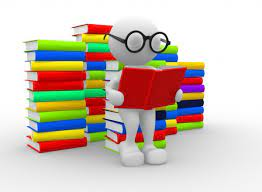 З лютого по червень 2021 року на базі КЗ ЛОР ʺЛьвівський обласний інститут післядипломної педагогічної освіти" прослухали 30-годинний курс навчання дистанційно 265 педагогічних працівники 2023 року атестації, а з вересня по грудень 2021 року - очно – дистанційно – 220 педагогічних працівники 2022 року атестації.
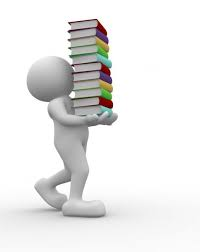 Відповідно до регіонального замовлення у 2021 році за програмами 8 годинних спецкурсів дистанційно пройшли навчання педагоги ЗО, які атестуватимуться у 2024, 2025, 2026 роках.  Їх кількість становить 296 осіб.
Окрім цього відбулися навчання педагогічних працівників за програмою                 8 - годинного спецкурсу на базі: 
ЧЗШ № 2 - 01.06.2021р.- очно, 03.06.2021р.- дистанційно для  23 педагогів з теми: «Навчання та виховання дітей з особливими освітніми потребами в умовах інклюзивної освіти»;
 на базі ЧЗШ № 4 вересень 2021 року - дистанційно для 26 педагогів з теми: «Академічна доброчесність»;
 на базі ЧЗШ № 1 жовтень 2021 року - дистанційно для 23 педагогів з теми: «Мотивація та стимулювання учнів у класах з інклюзивним навчанням»;
на базі СНВК № 13 серпень 2021 року  - очно – дистанційно для 43 педагогів з теми «Цифрова школа”, або 8 простих кроків до цифровізації освітнього процесу».
Також пройшли курси підвищення кваліфікації сестри медичні ЗО Червоноградської міської ради у I і II півріччі 2021р., які тривали 1місяць у м. Львові на базі Львівського медичного коледжу післядипломної освіти  і були атестовані:
- 6 сестер медичних  закладів освіти.
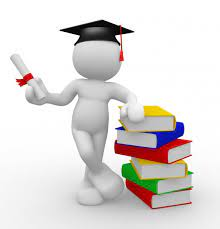 Відділ освіти Червоноградської міської ради уклав  договір і підписав гарантійний лист  на умовах співфінансування коштів місцевого бюджету і департаменту освіти і науки (50%/50%) із Національним університетом "Львівська політехніка" для проведення навчання 20 педагогічних працівників закладів освіти Червоноградської міської ради, а саме ЧЗШ № 9, ЧЗШ № 12,ЧНВК № 10 за програмою "Використання технологій дистанційного навчання. Формування цифрової компетентності" Таке навчання було проведено у II грудні 2021 року.
За сприяння Центру професійного розвитку педагогічних працівників у I та II  півріччі 2021 року було організовано навчання на базі КНЗ «Черкаський обласний інститут післядипломної освіти педагогічних працівників Черкаської обласної ради» з теми «Організація освітнього процесу в умовах інклюзивної освіти» (30 годин) для педагогічних працівників ЗО Червоноградської міської ради. Організацію навчання координували консультанти ЦПРПП: Пляцко О.Я., Закус Г.В., Пиріг І.В., Ящишин І.В., Маркевич П.В., психолог Кобзар Ж.Л.. Навчання проводилось дистанційно за кошти фізичних осіб. Його пройшли 333 педагоги ЗЗСО, ЗДО та ЗПО Червоноградської міської ради. 
Для 19 учителів мистецтва ЗЗСО було організовано навчання з теми «Інтегроване навчання мистецтву у фокусі НУШ: тематичний і діяльнісний підхід» також на базі КНЗ «Черкаський обласний інститут післядипломної освіти педагогічних працівників Черкаської обласної ради».
Відділ освіти і Центр професійного розвитку педагогічних працівників Червоноградської міської ради у плані підвищення кваліфікації педагогічних працівників тісно співпрацює з КЗ ЛОР "ЛОІППО". Інституту виділяються кошти з державного бюджету на підвищення кваліфікації педагогічних працівників, тому усі педагоги, які навчаються на базі інституту, отримують цю послугу безкоштовно. 
Для подання регіонального замовлення на підвищення кваліфікації при КЗ ЛОР "ЛОІППО" на 2022 року уже зібрано та узагальнено інформацію про педагогічних працівників ЗО 2023, 2024, 2025 - 2027 років атестації. У грудні 2021року заклади освіти уклали договір з КЗ ЛОР «Львівський обласний інститут післядипломної педагогічної освіти» на 2022 рік, сформували списки педагогічних працівників регіонального замовлення на КПК 2023 р.а., 2024 р.а. за 30-годинною програмою, 2025, 2026, 2027 р. а. за 8 - год. спецкурсом за кошти державного бюджету.
У вересні – жовтні 2021 року пройшли навчання у КЗ ЛОР "ЛОІППО" і були підготовлені як супервізори за кошти державного бюджету такі педагоги: Іонайтєнє Н.В.(заступник директора ЧЗШ № 9,учитель початкових класів), Демків І.В. (учитель початкових класів ЧСШ № 8), Пташкограй О.М. (учитель початкових класів ЧСШ № 11). У 2019 році Перець Н.М., як методист ІМЦО, на даний час - директор ЧЗШ № 11 також пройшла навчання і отримала сертифікат супервізора.       У період з 29.11.2021 по 03.12.2021 року у 20 закладах Червоноградської міської ради проведено супервізію в ході якої надавалася супервізійна допомога, професійна підтримка учителям початкових класів, окреслені проблеми які були подані директорами шкіл у листі - замовленні. На це було виділено кошти державної субвенції в сумі – 56103,00 грн.. З них  використано на проведення супервізії – 37134.40 грн. У державний бюджет повернено – 16831,00грн.
Також у вересні 2021р. за кошти державного бюджету КЗ ЛОР ЛОІППО були підготовлені тренери – педагоги для навчання шкільних команд учителів закладів загальної середньої освіти, які забезпечуватимуть реалізацію нового Державного стандарту базової середньої освіти в 5-х класах НУШ у 2022-2023 н. р.. У період осінніх канікул з 25.10 по 29.10.2021 року тренерами – педагогами шкільних команд були проведені навчання за такими модулями : 
«Впровадження НУШ»  - Пиріг І.В. (вчитель математики ЧЗШ № 12, консультант ЦПРПП), Пляцко О.Я. (вчитель музичного  мистецтва, консультант ЦПРПП).
 «Створення освітніх програм» - Костюк І.О. (заступник директора ЧЗШ № 2), Горська О.В. (заступник директора ЧНВК № 3),        Криштопа О.І. (вчитель української мови та літератури ЧНВК №10).
«Оцінювання в НУШ» - Равлик Н.В. (вчитель математики ЧНВК №10), Ящишин І.В. (вч. біології ЧЗШ №12, консультант ЦПРПП)
Навчання проводилось на базі таких закладів освіти: ЧЗШ № 1, 2, 9, 12, ЧСШ № 8,  ЧНВК № 3. Навчання пройшли 150 педагогічних працівники шкільних команд, які працюватимуть у 5-х класах НУШ у 2022-2023 н.р.
З метою координації і якісної організації проходження курсів підвищення кваліфікації педагогічними працівниками закладів освіти Червоноградської міської ради проводились інструктивно-методичні наради:
I півріччя 2021 року - для заступників директорів ЗЗСО (10.02.2021); для вихователів – методистів ЗДО і методистів ЗПО (09.02.2021). 

II півріччя 2021 року - наради з питань формування регіонального замовлення  щодо навчання педагогічних працівників у 2022 році на базі КЗ ЛОР "ЛОІППО“ - для заступників директорів ЗЗСО (09.11.2021), для вихователів – методистів ЗДО і методистів ЗПО (11.11.2021).
«Професійний вчитель – якісна освіта дітей».
Сьогодні, коли освітня реформа набирає обертів, дуже актуальним стає питання професійної майстерності і освітньої траєкторії педагога, його постійний професійний розвиток. У час стрімких змін, нових викликів  і  вимог  до  вмінь  та навичок фахівців,  інноваційних  форм  навчання,  які  базуються  на використанні інформаційно- цифрових  технологій,  гостро  зростає  потреба  у            постійному навчанні,  професійному розвитку, що є нормою сучасного  життя.